В дошкольных организациях приобретаются технические средства, обеспечивающие применение ИКТ в образовательной деятельности (мультимедийное оборудование, ноутбуки, компьютеры, принтеры, средства телекоммуникаций)
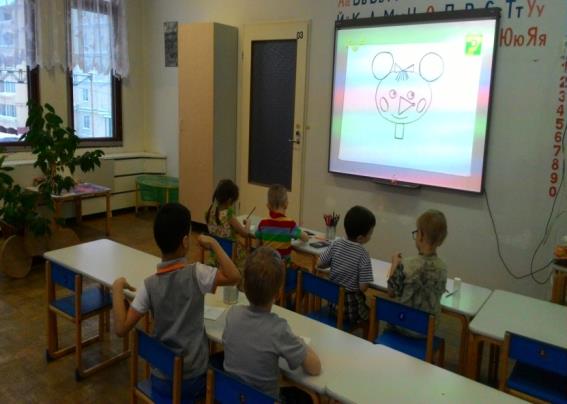 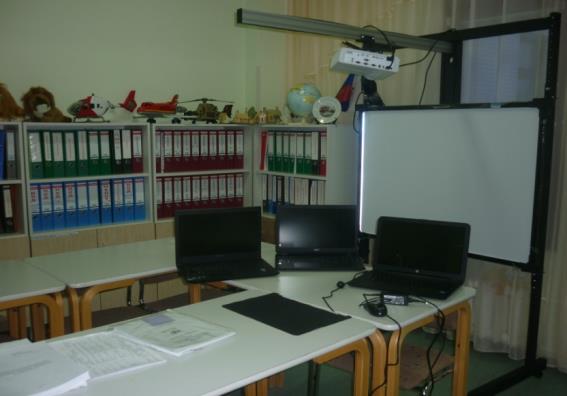 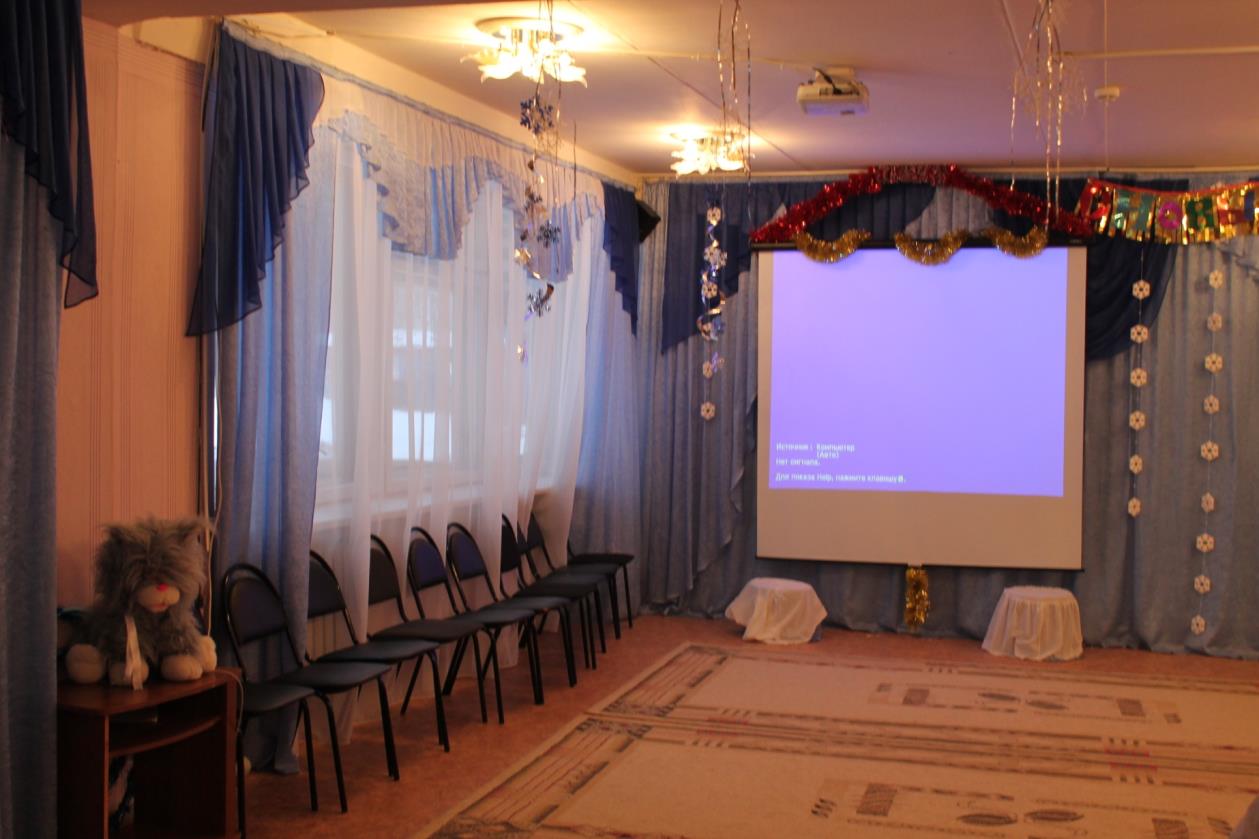 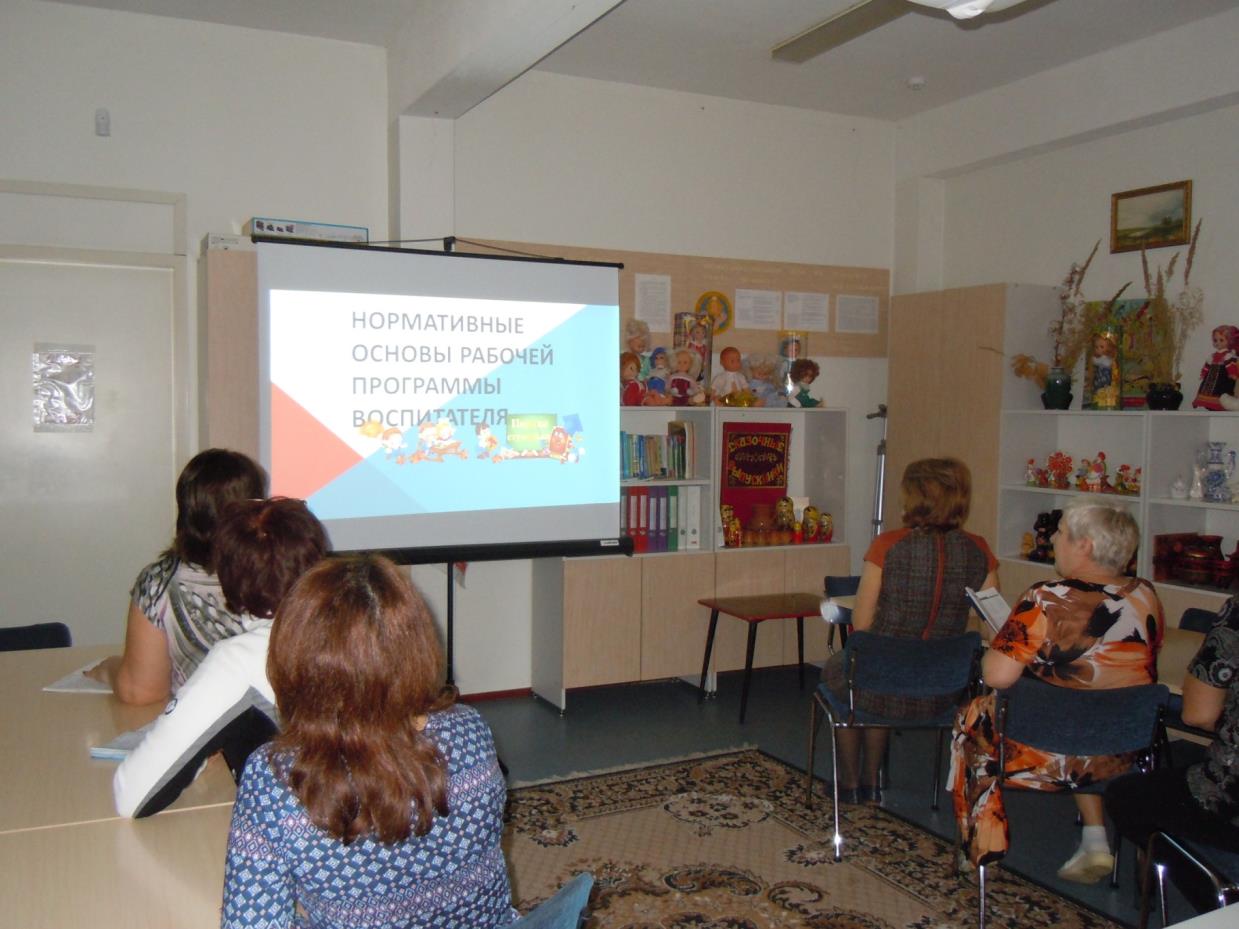 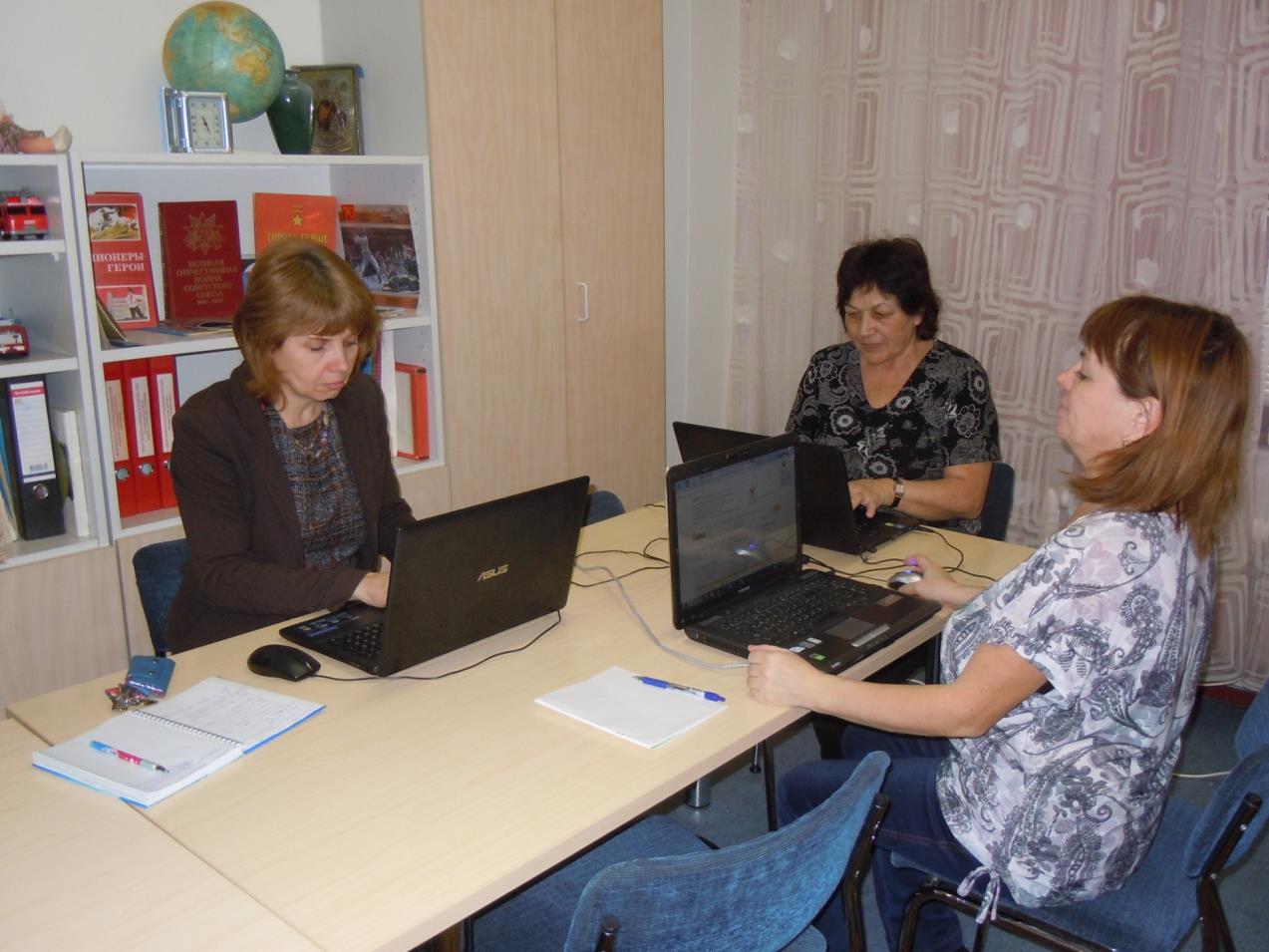 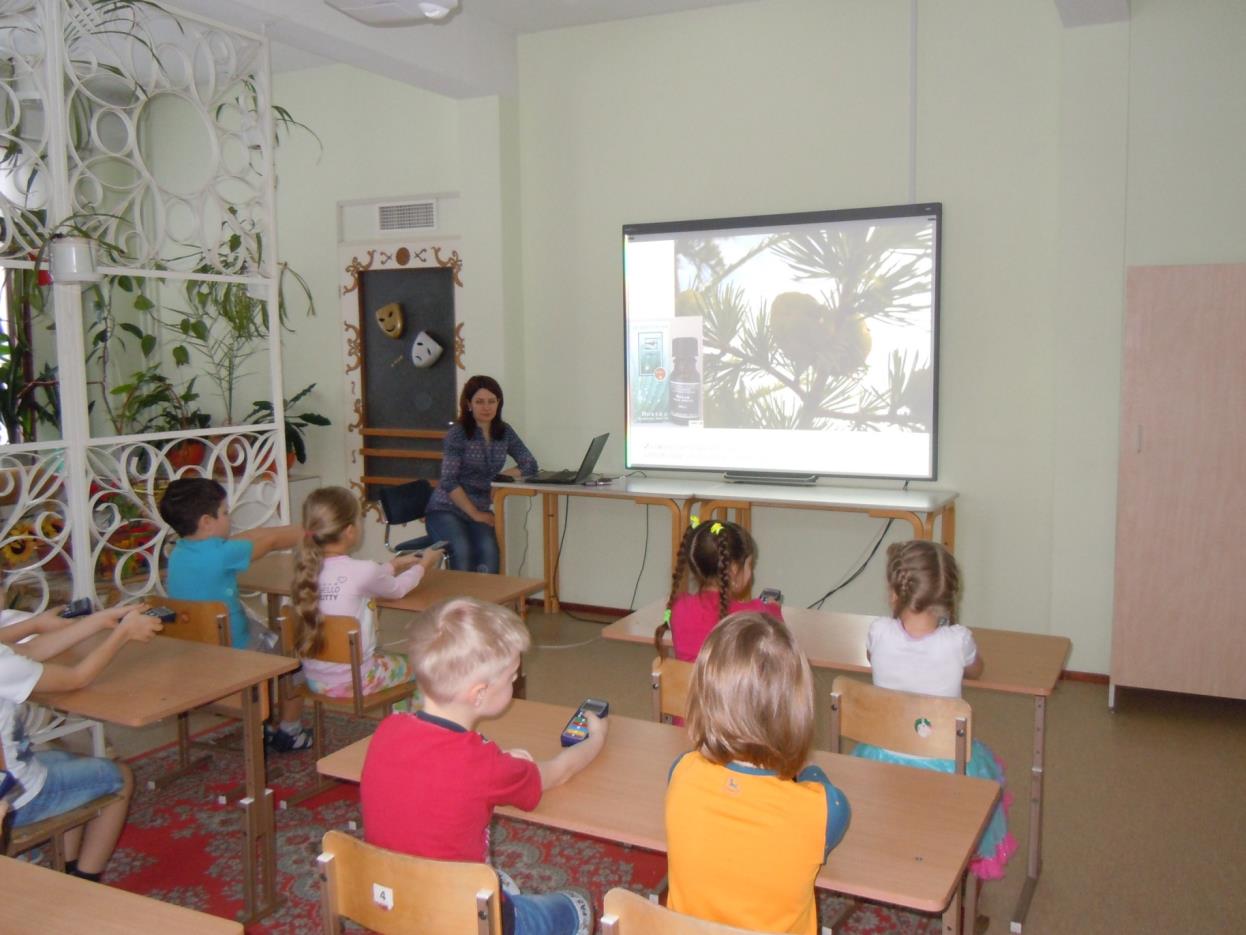 В дошкольных образовательных организациях  пополняется предметно-пространственная среда, которая обеспечивает все виды детской деятельности в соответствии с  требованиями ФГОС   ДО
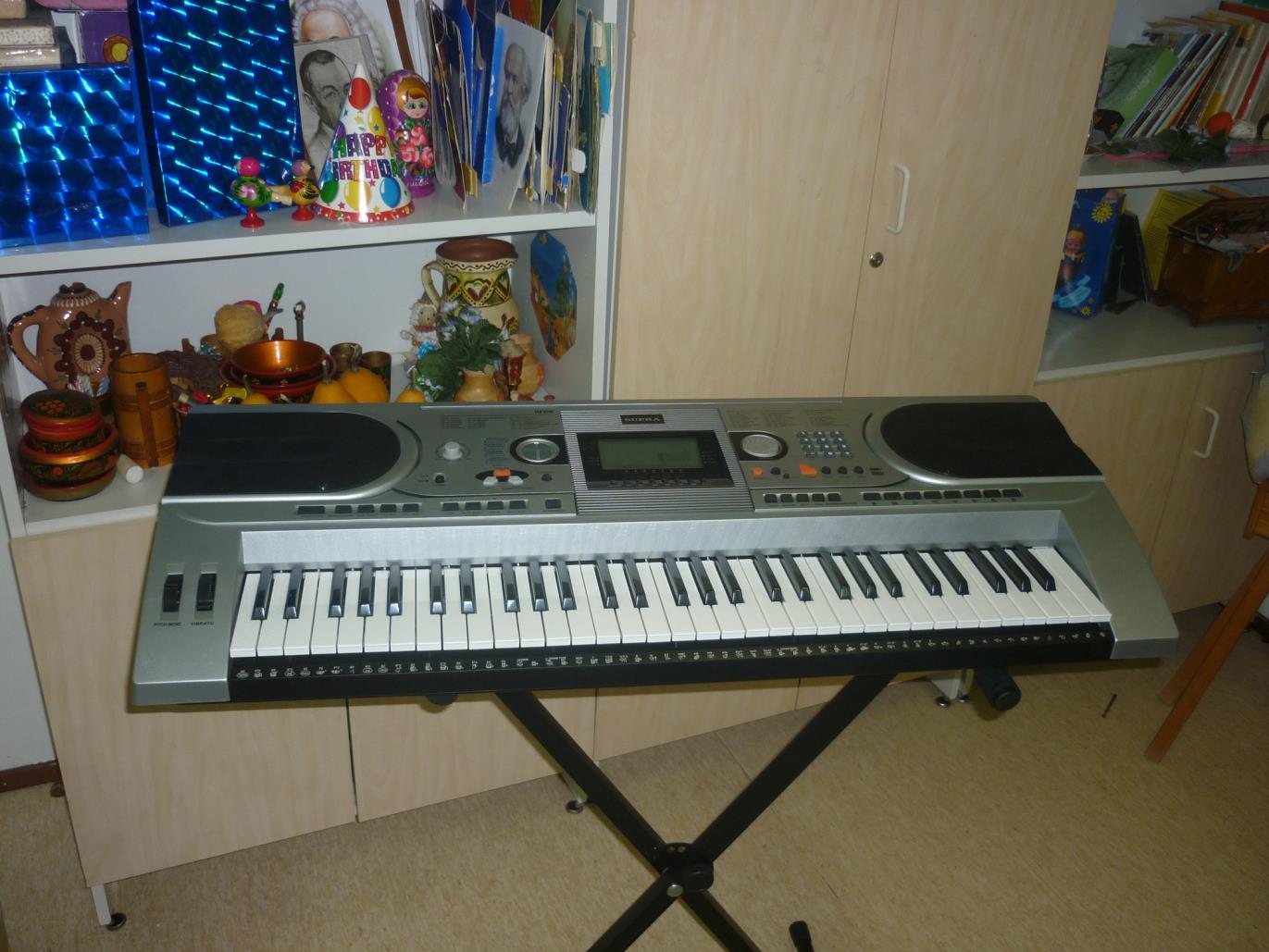 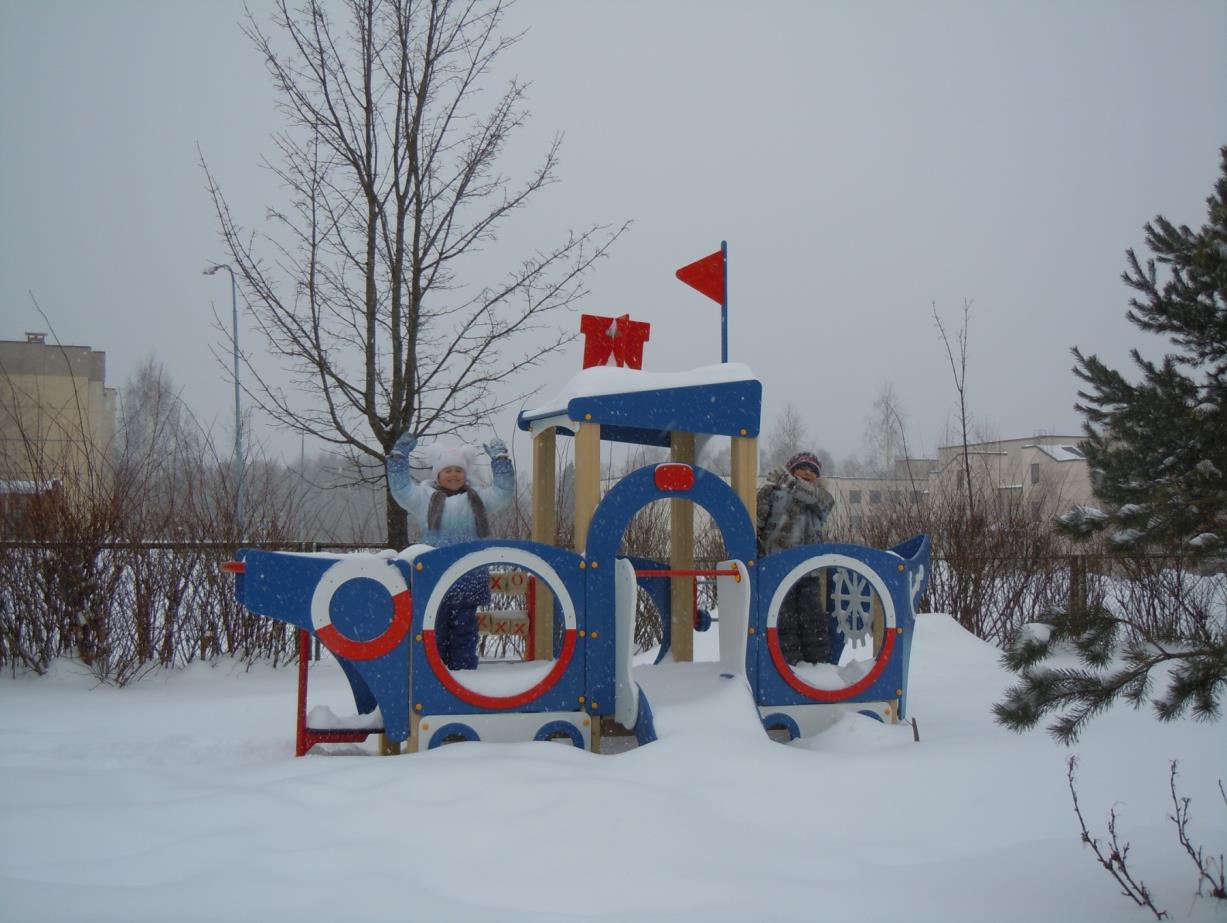 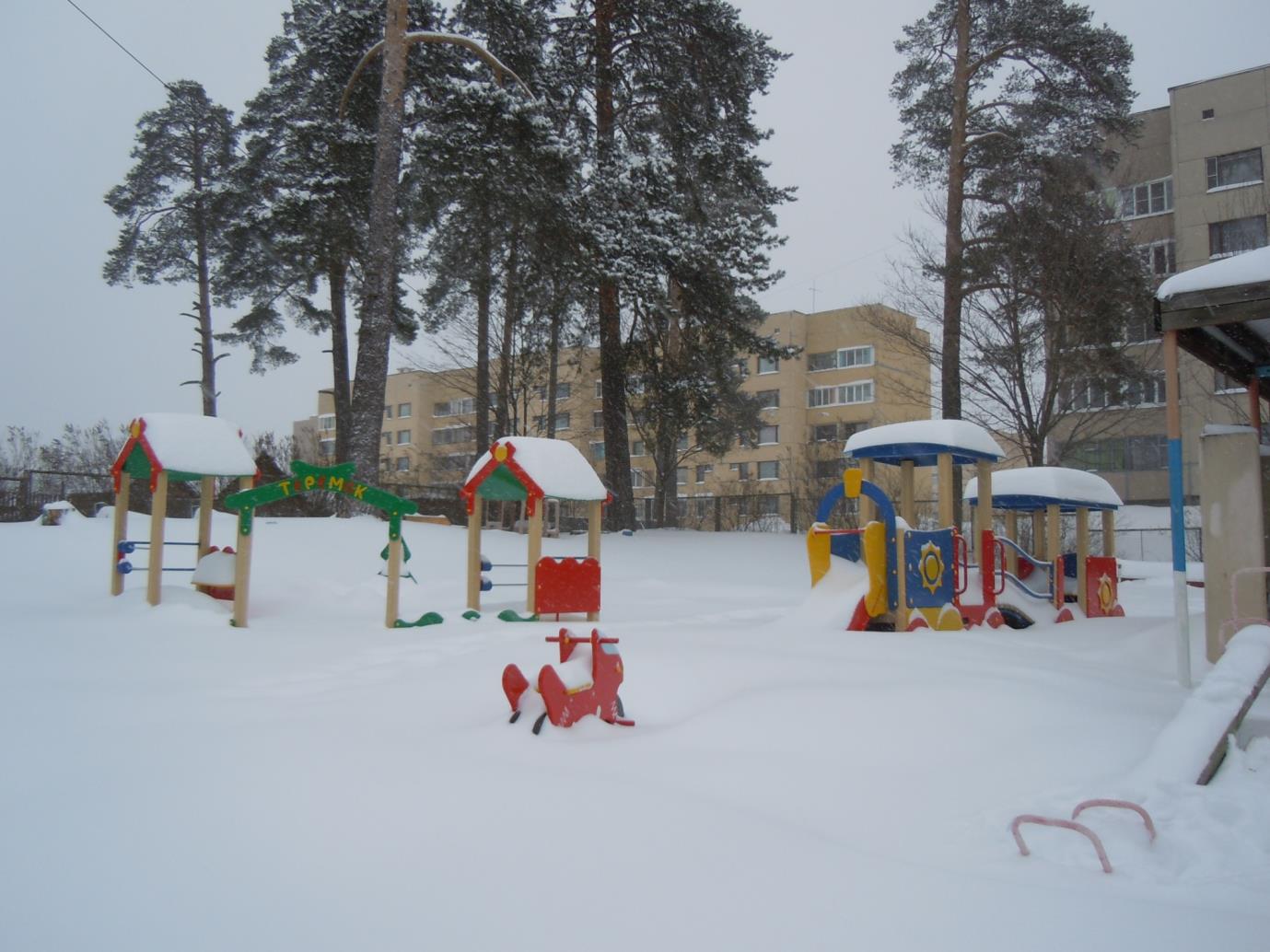 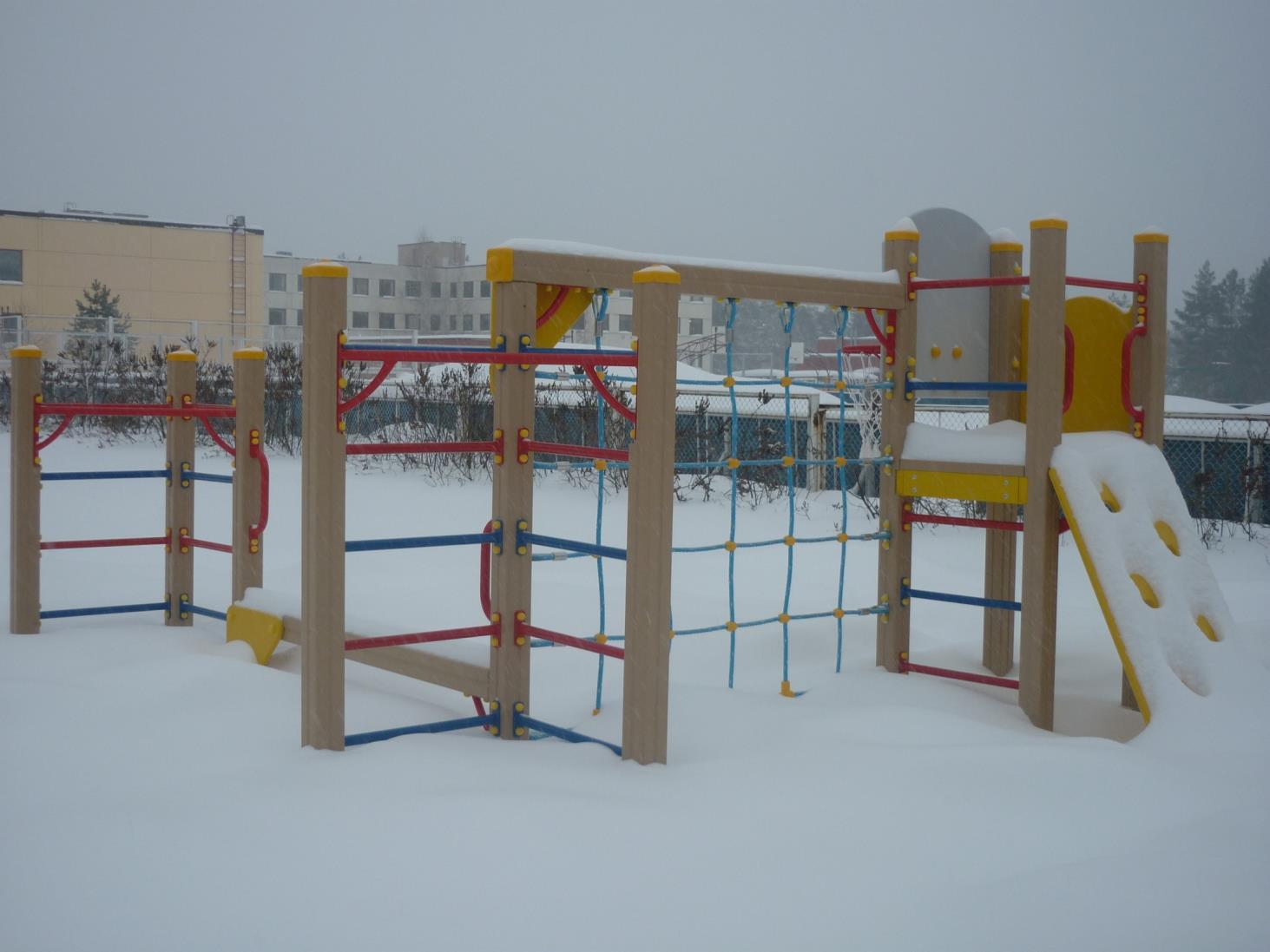 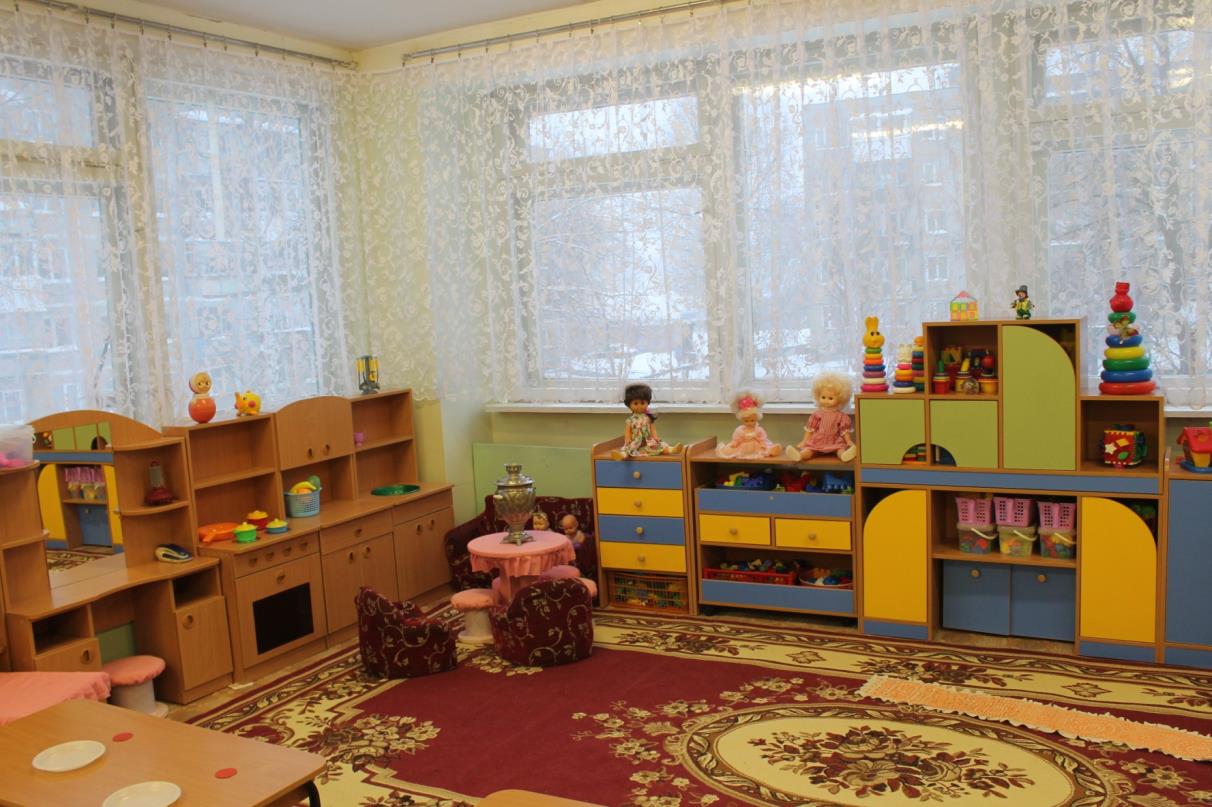 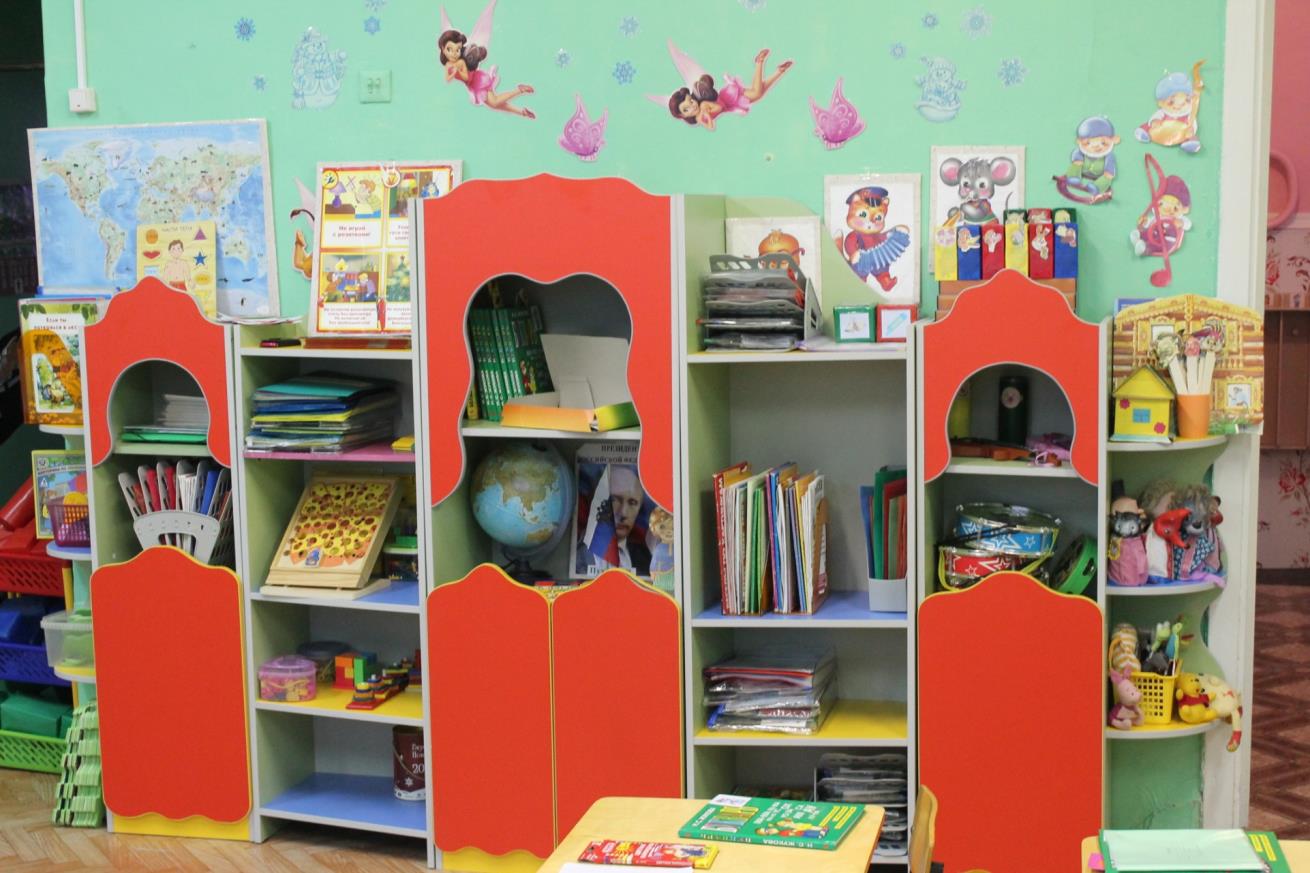 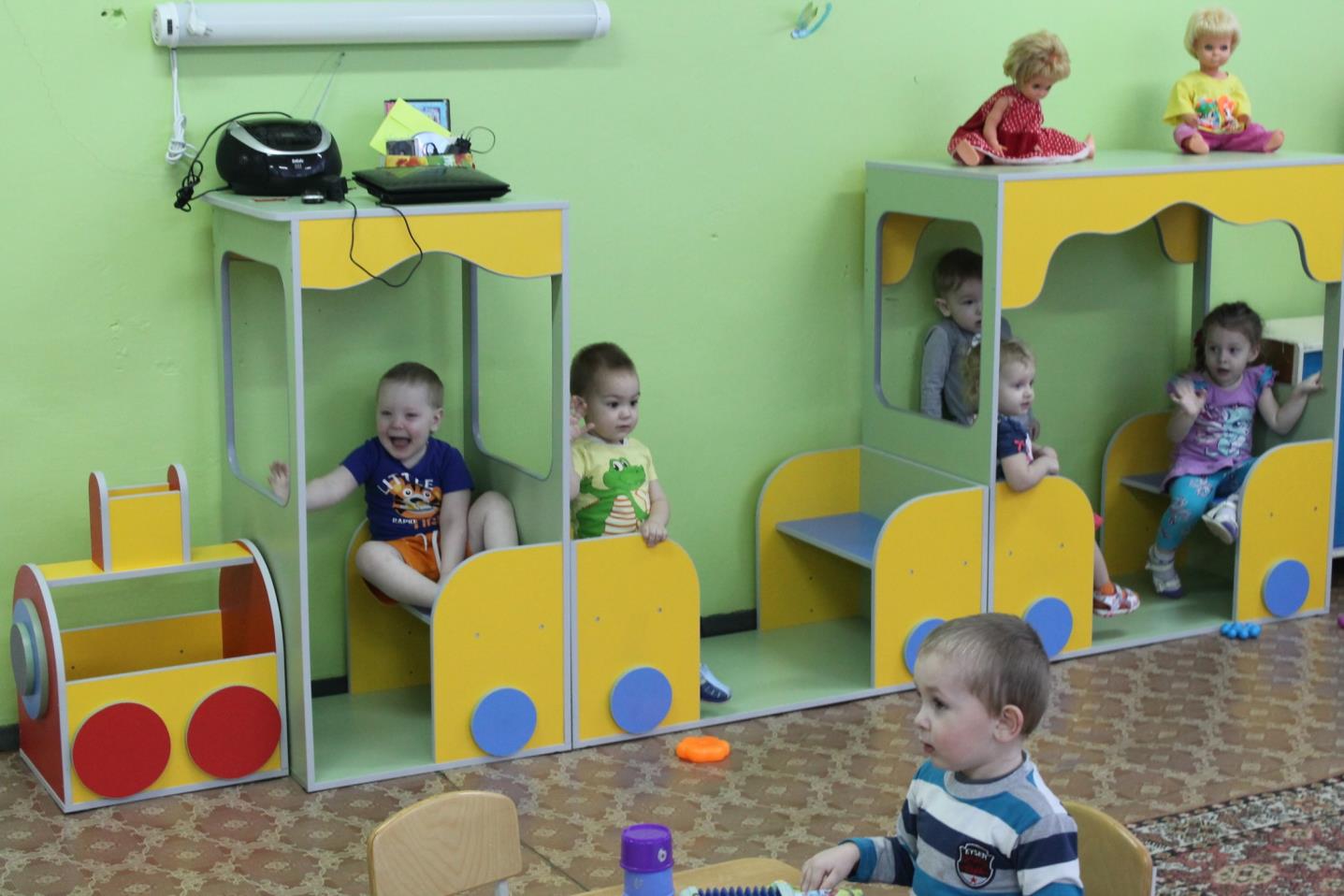 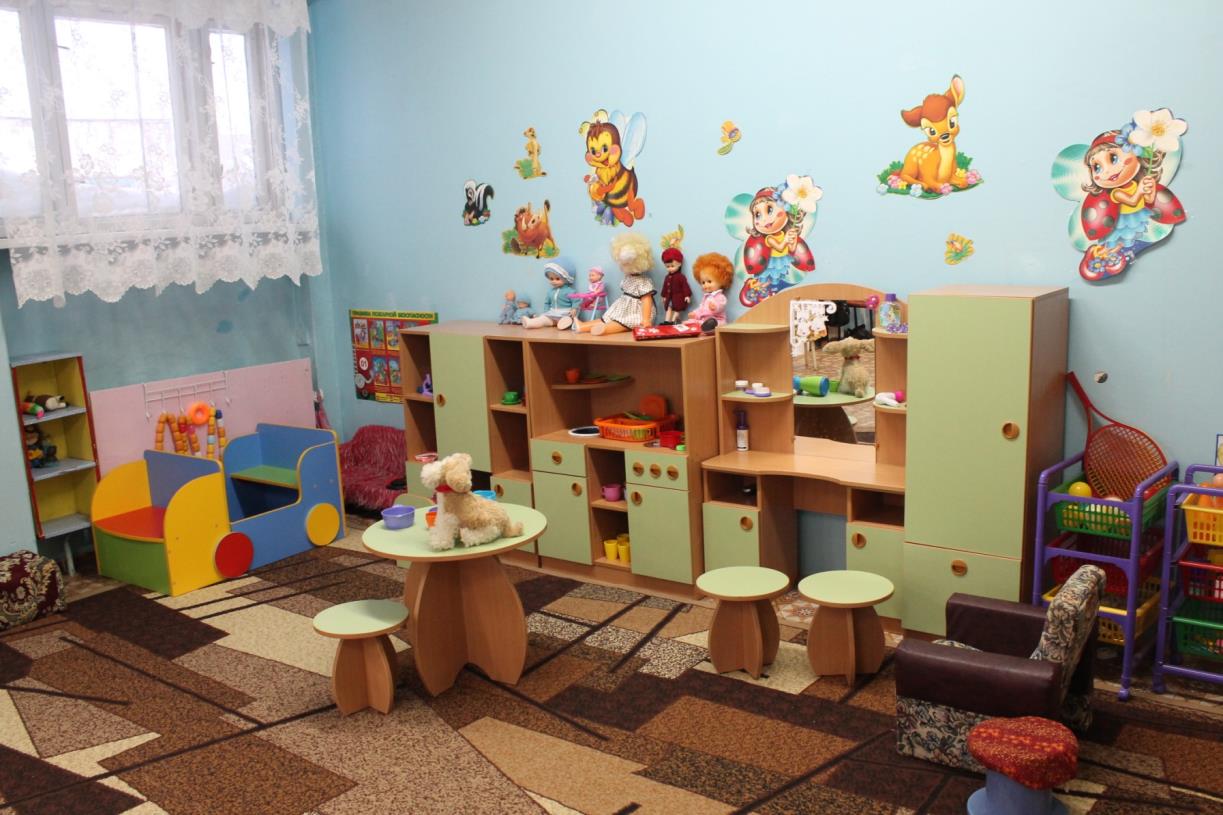 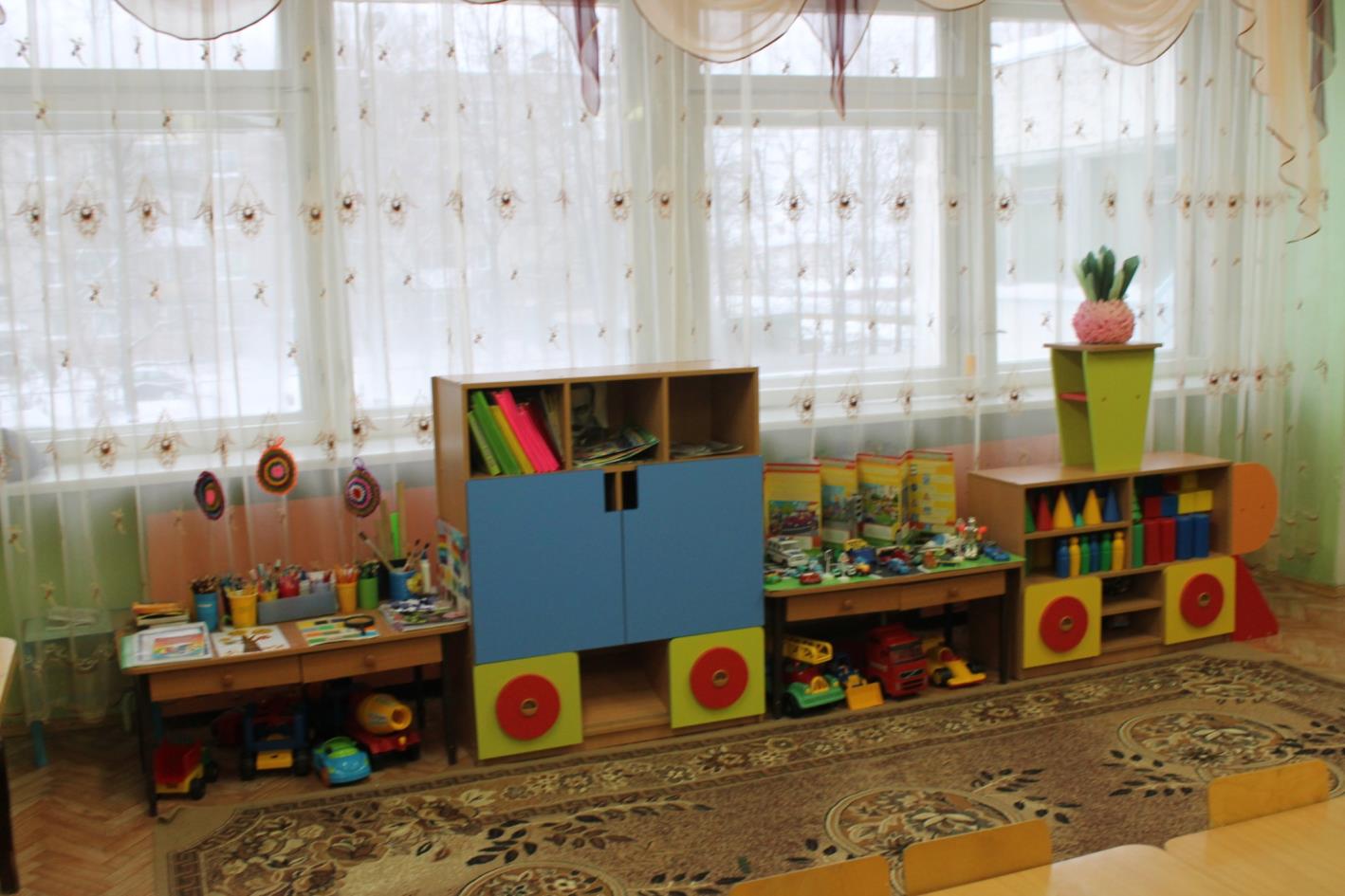 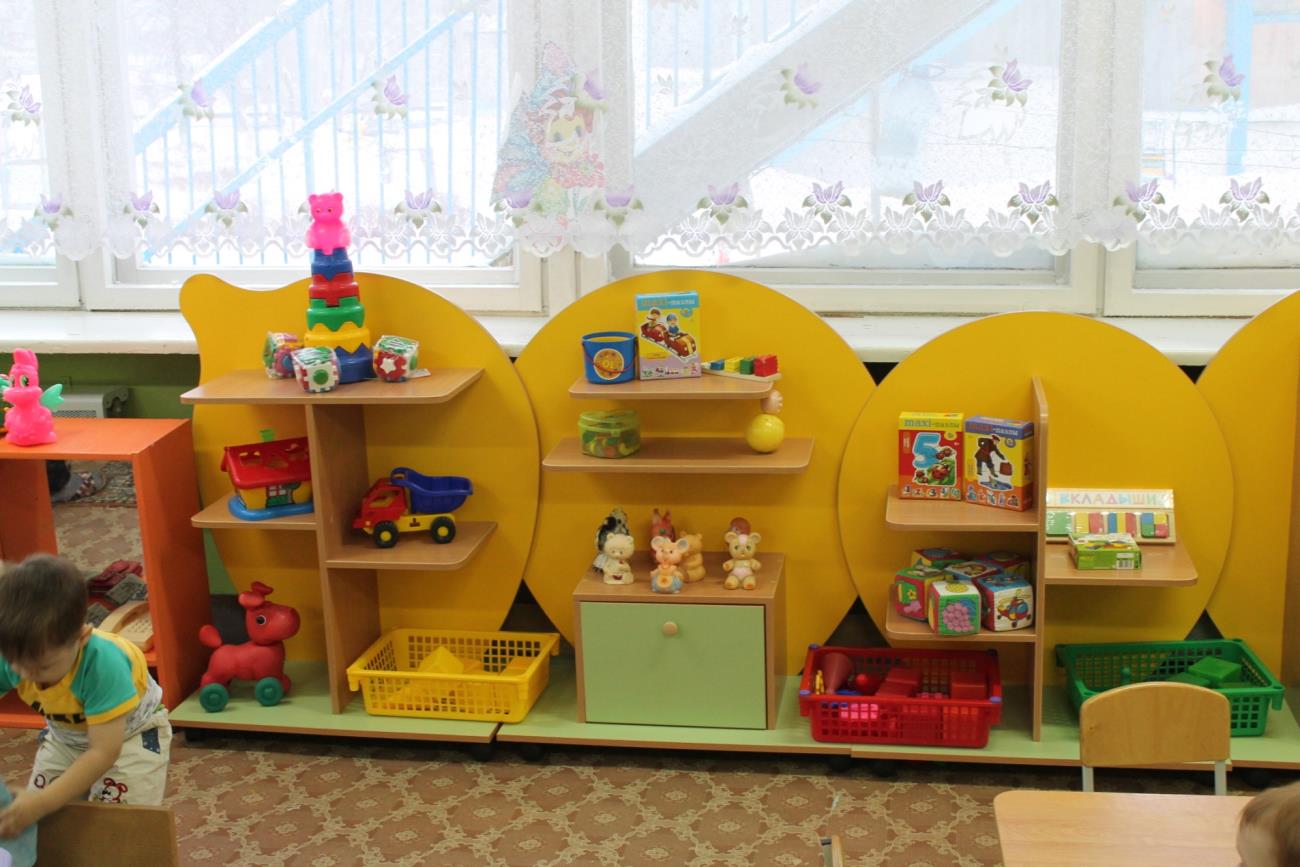 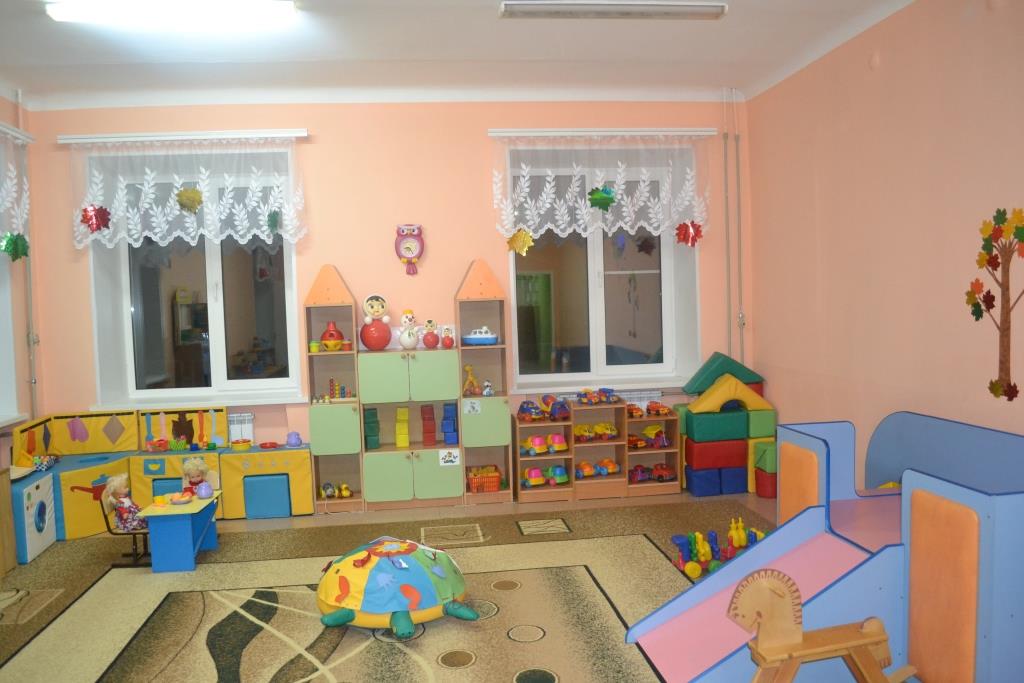 Традиционные спортивно-оздоровительные  мероприятия в ДОУ1. «МАЛЫШИАДА» для детей старшего дошкольного возраста 2. «БОЛЬШИЕ  ГОНКИ» для педагогов и сотрудников  ДОУ 3. «БЫСТРЫЙ  МЯЧ» районный чемпионат по мини- футболу среди дошкольников
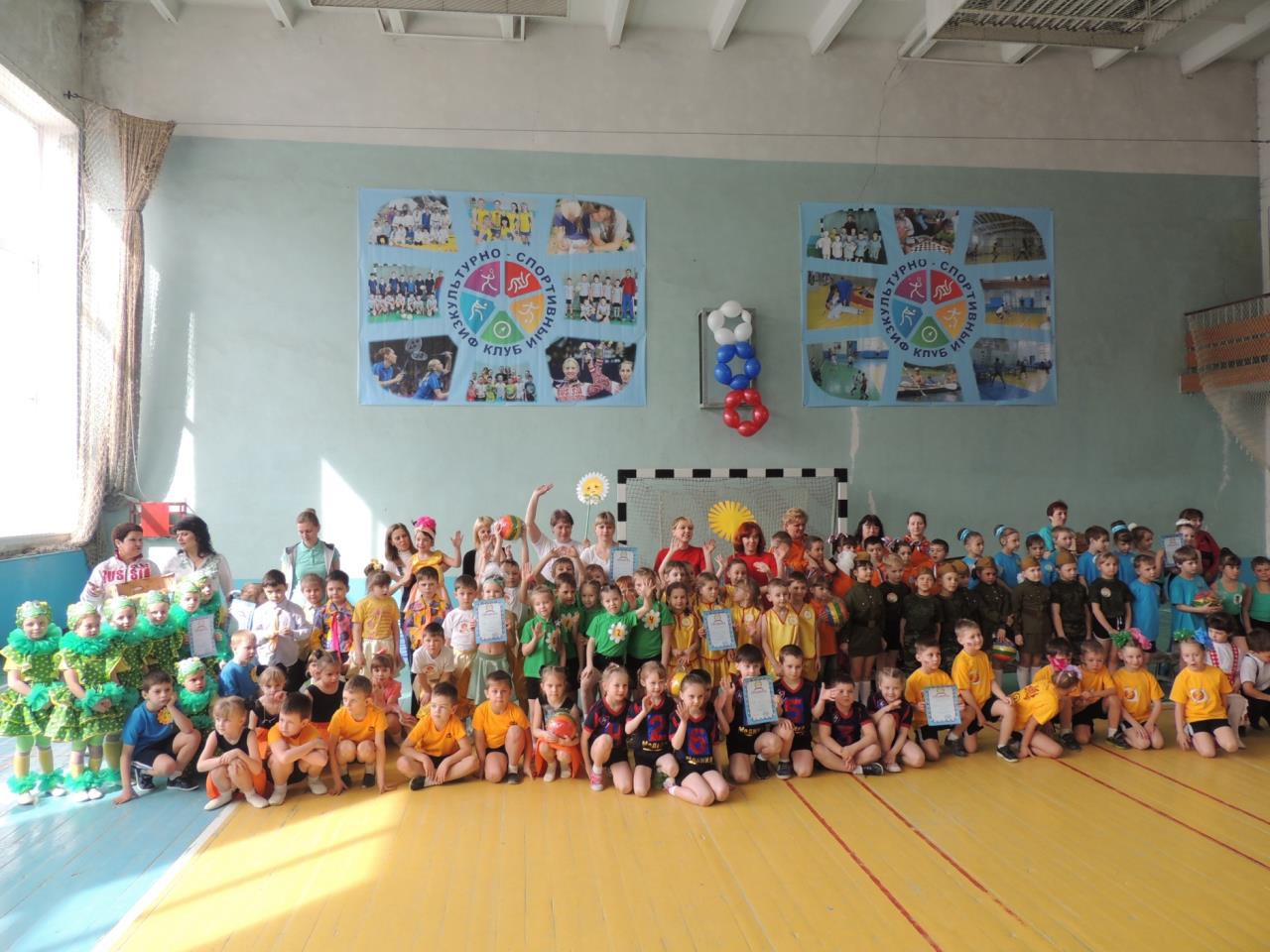 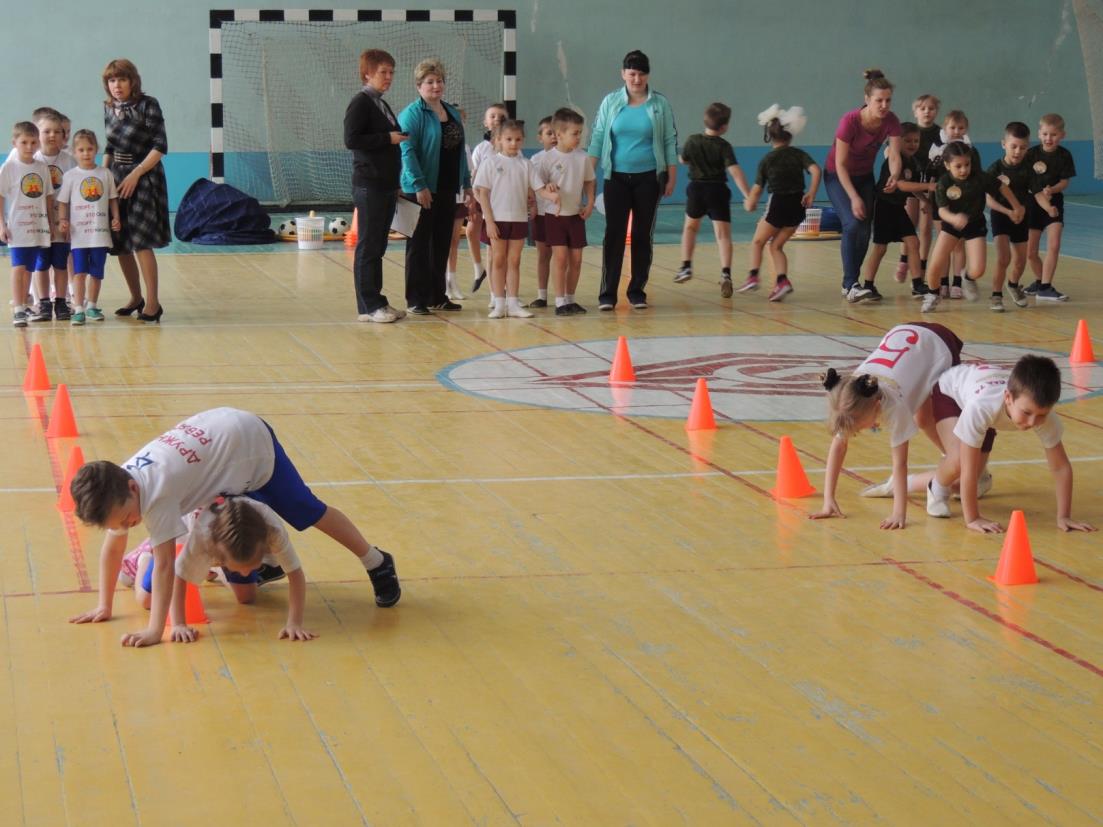 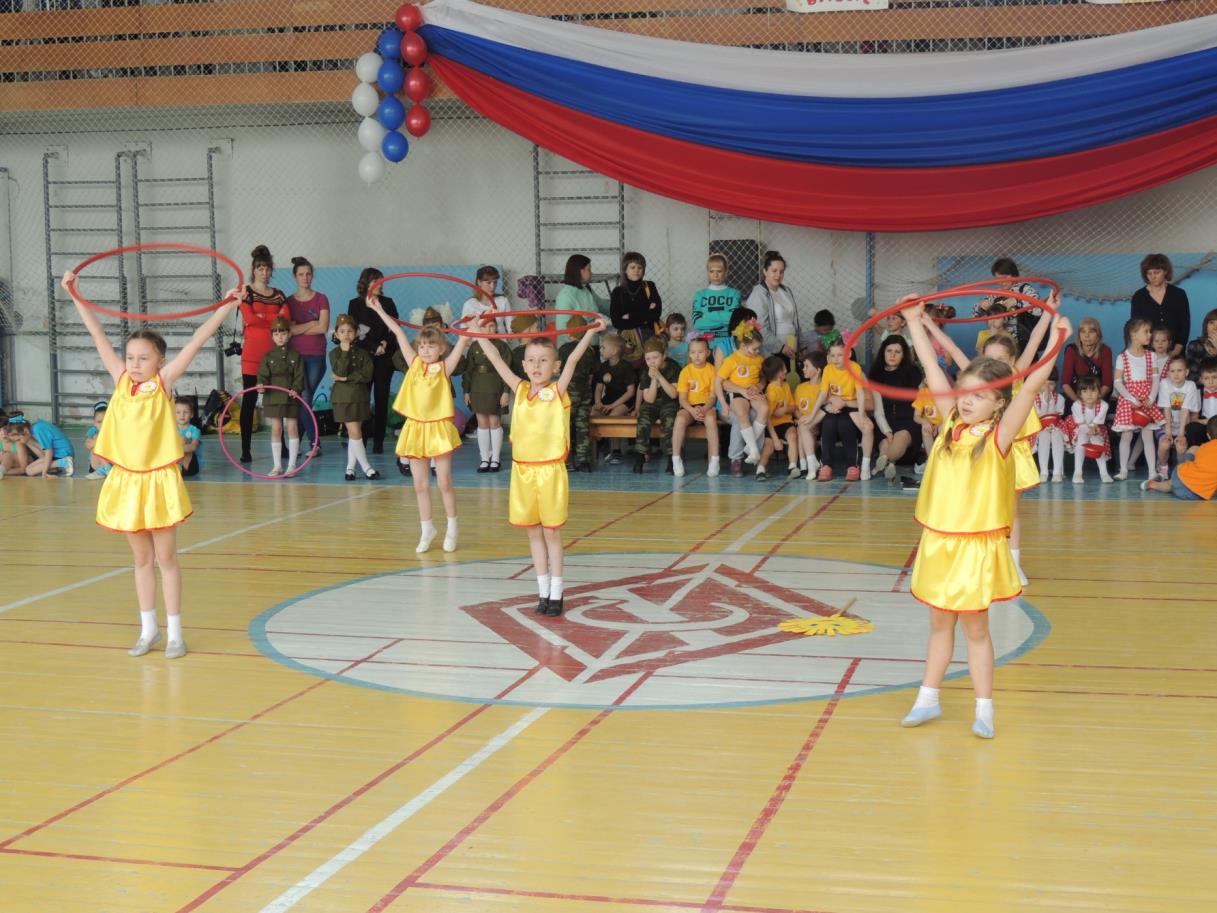 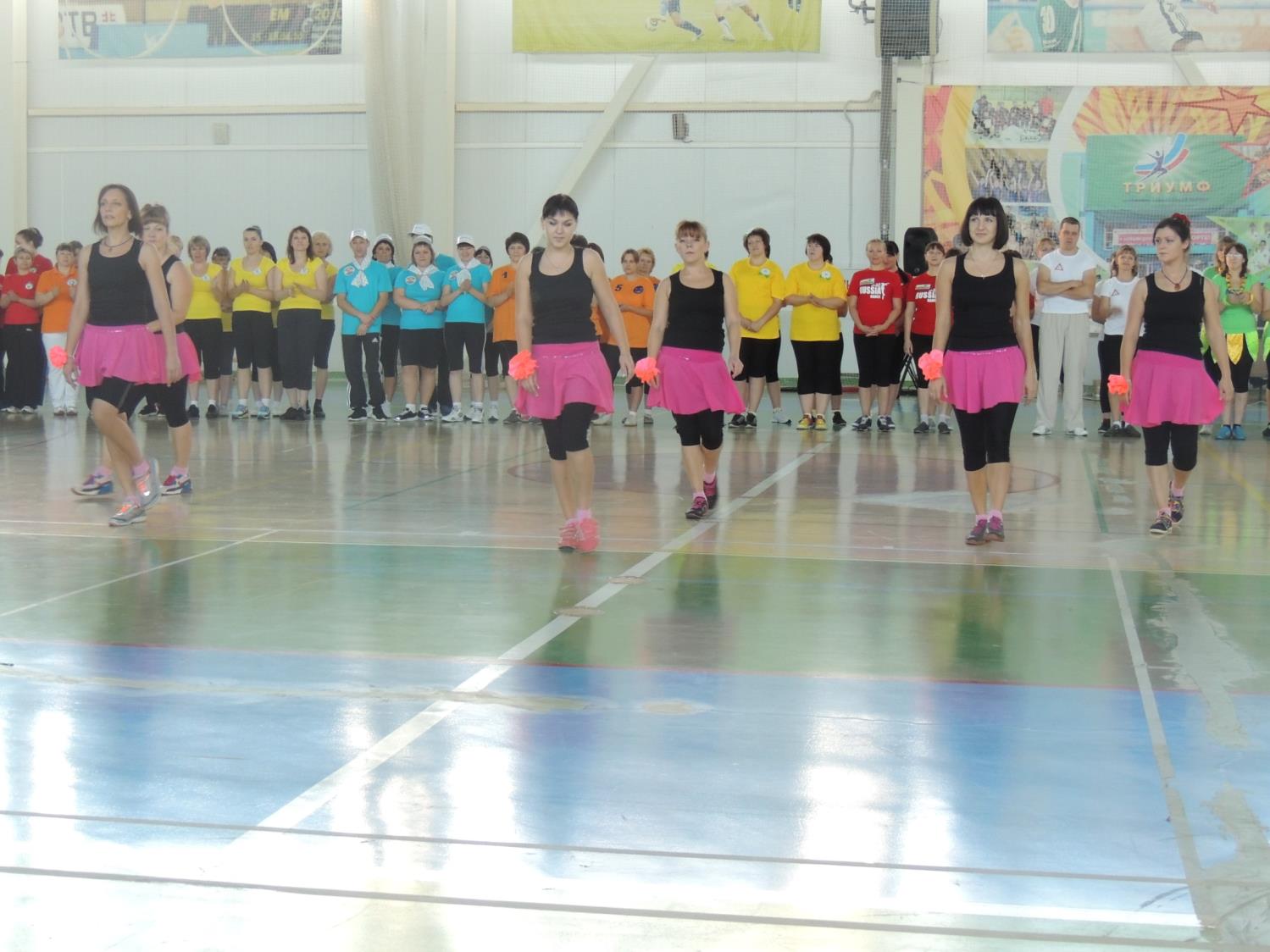 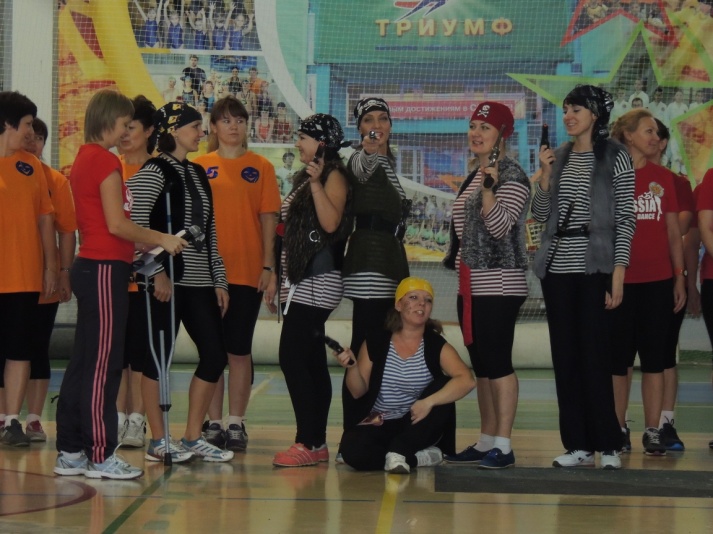 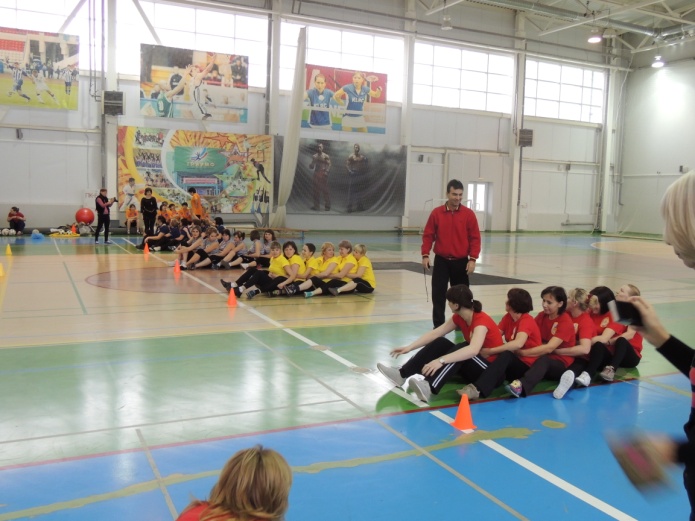 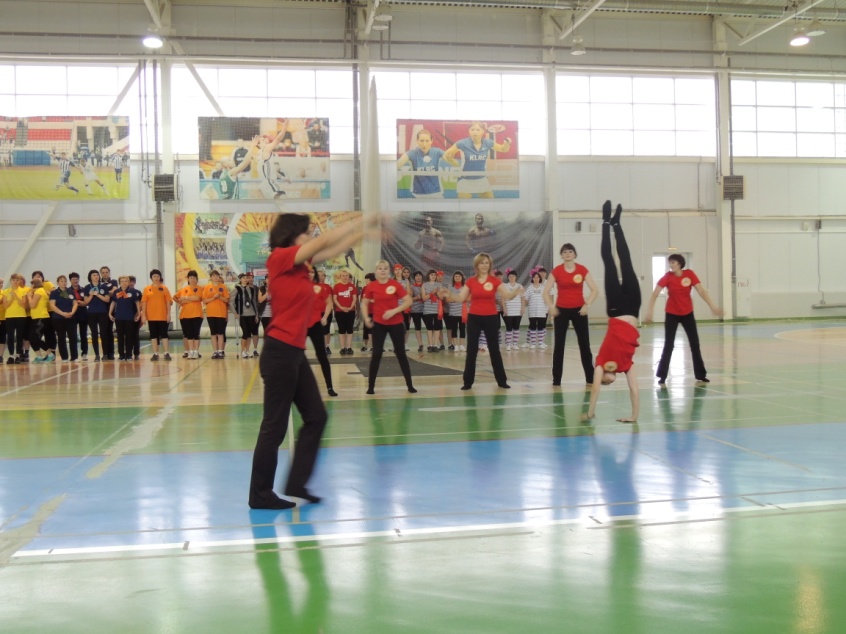 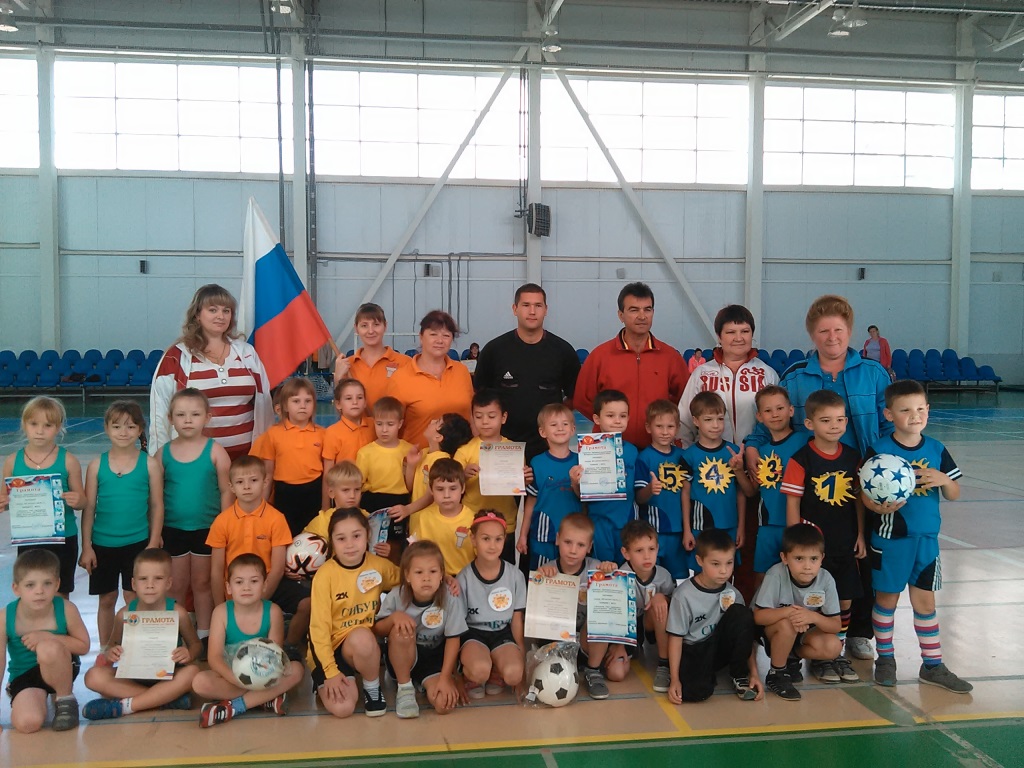 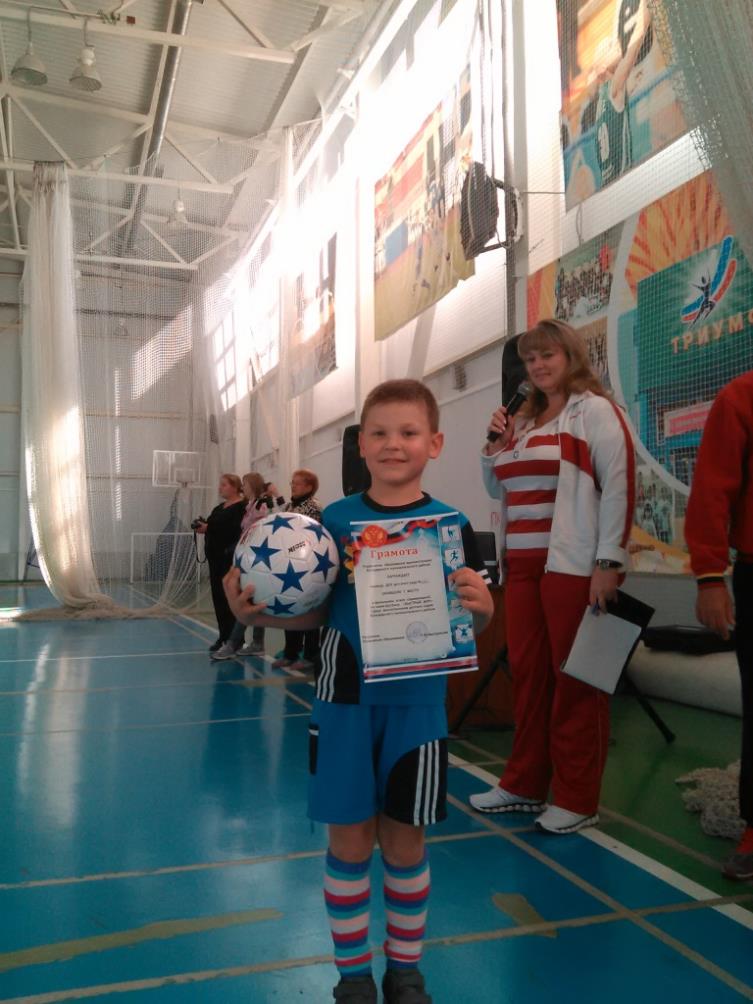 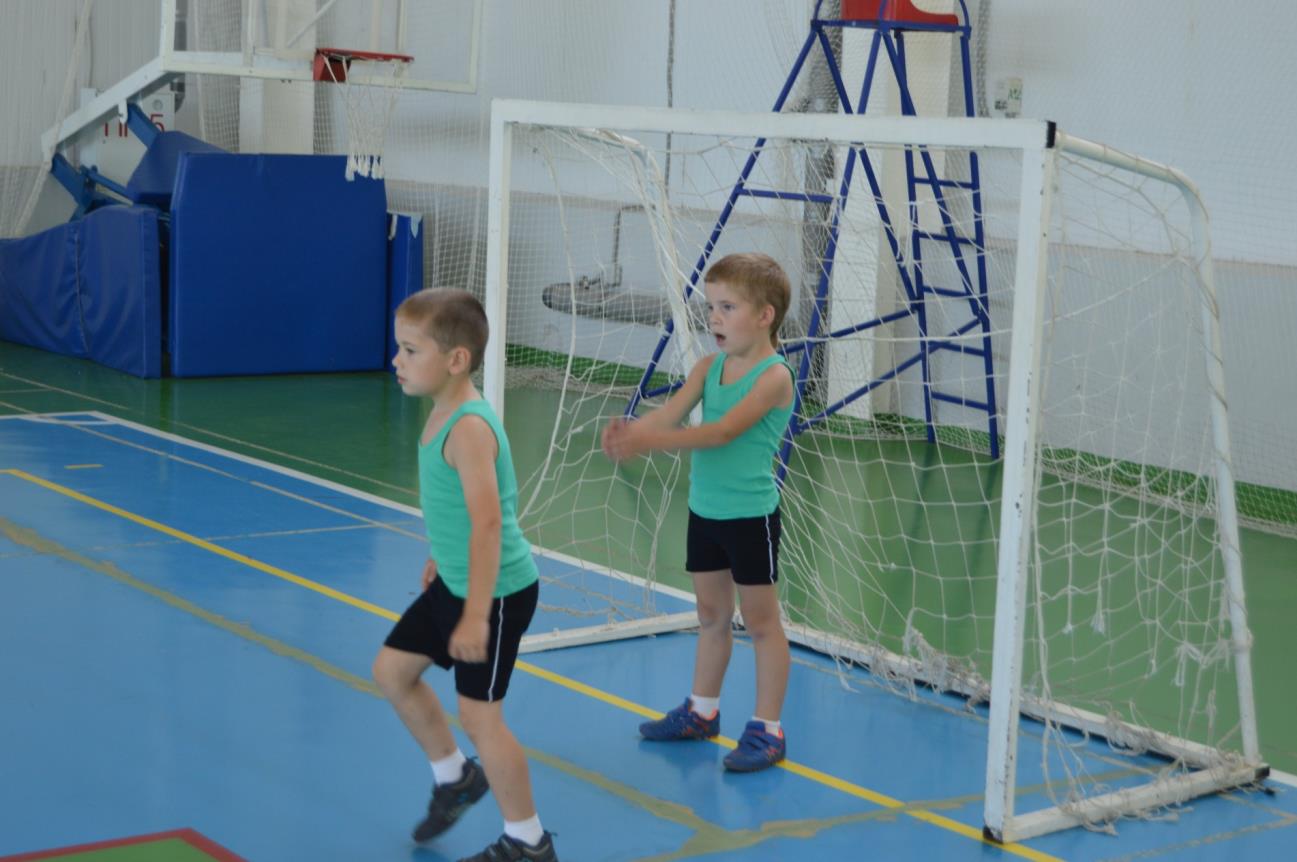 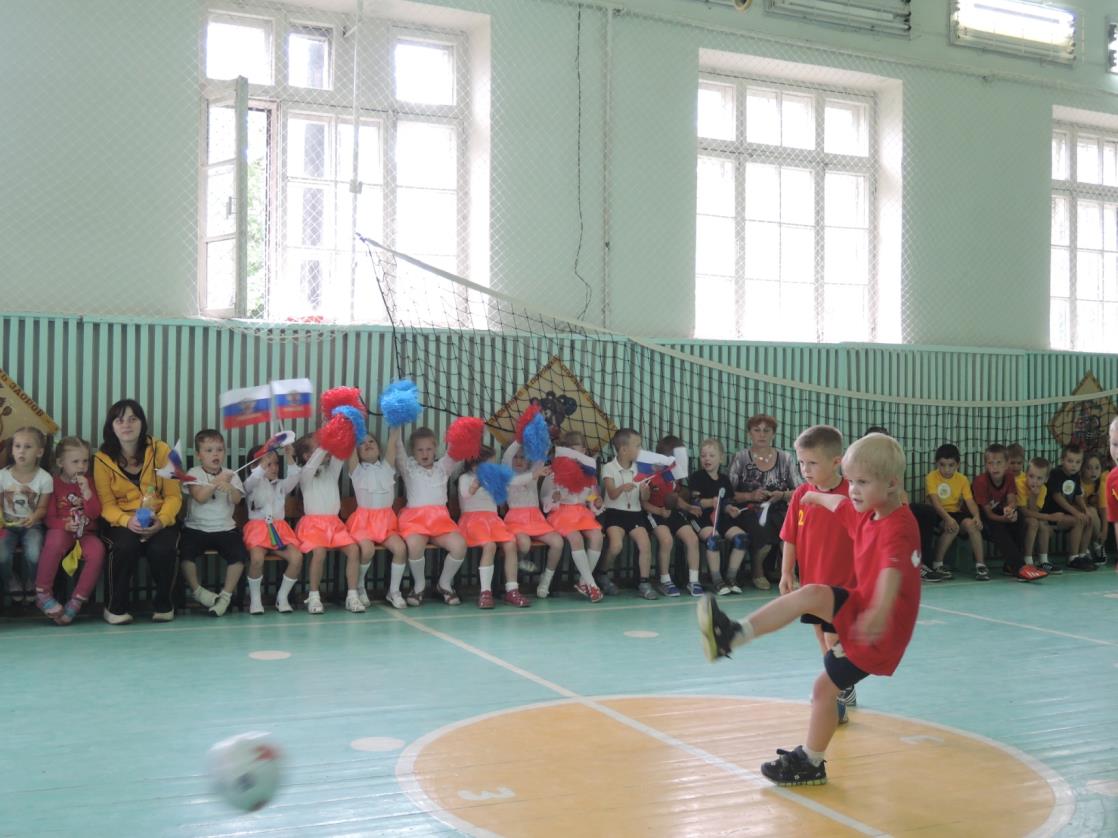 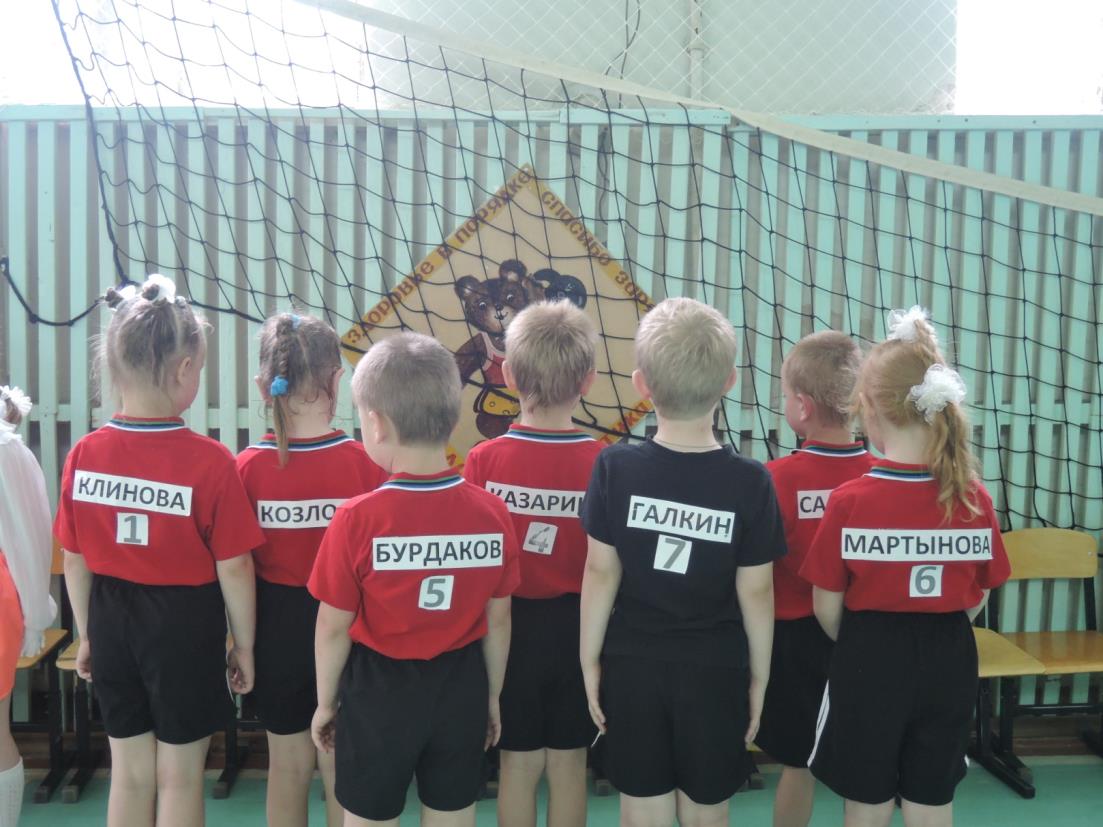 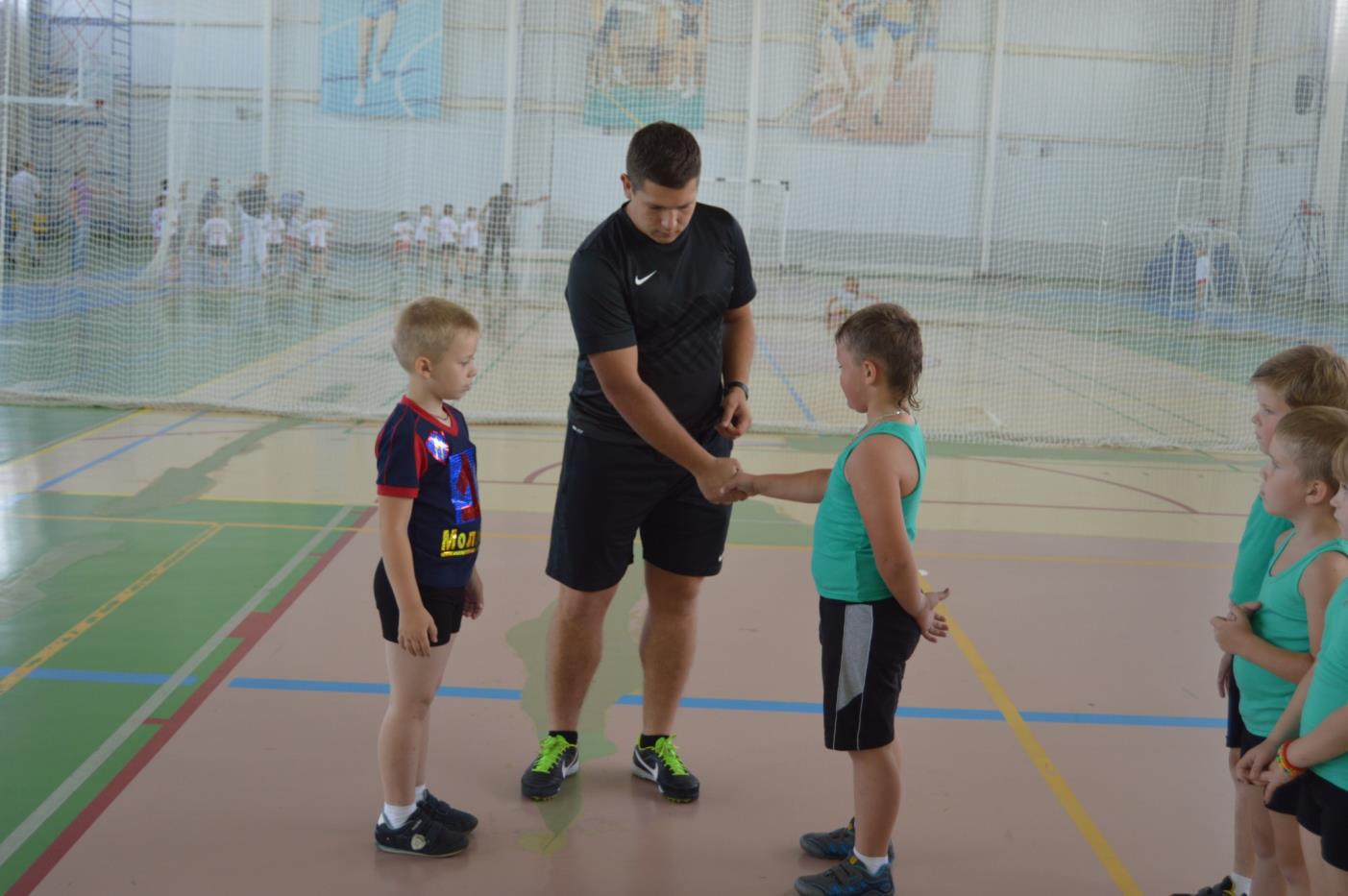 МЕРОПРИЯТИЯ, направленные на патриотическое и интеллектуальное развитие дошкольников
Мини-олимпиада «Юный  эрудит»
Мини-зарничка «Мальчиш-Кибальчиш»
Конкурс чтецов для детей с  ОНР для компенсирующих групп  детского сада
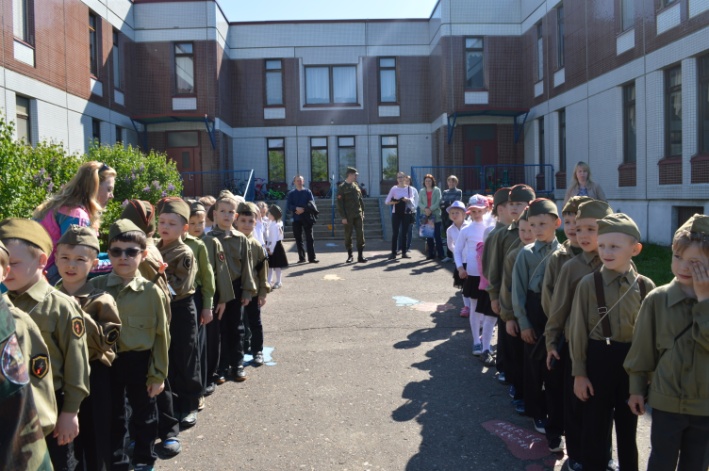 «МАЛЬЧИШ-КИБАЛЬЧИШ»
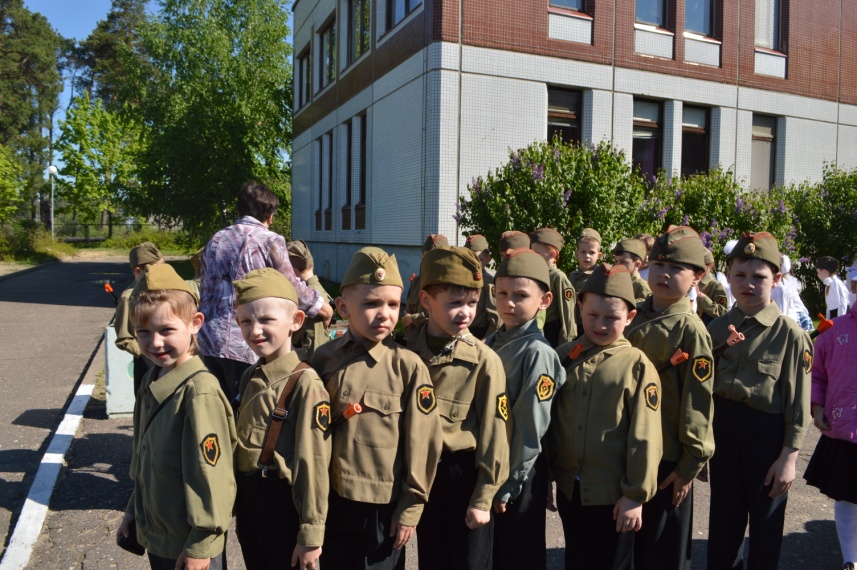 «мини-олимпиада «ЮНЫЙ  ЭРУДИТ»
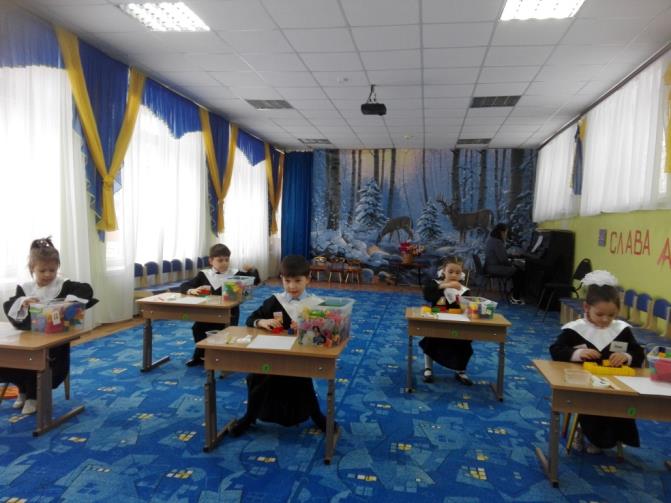 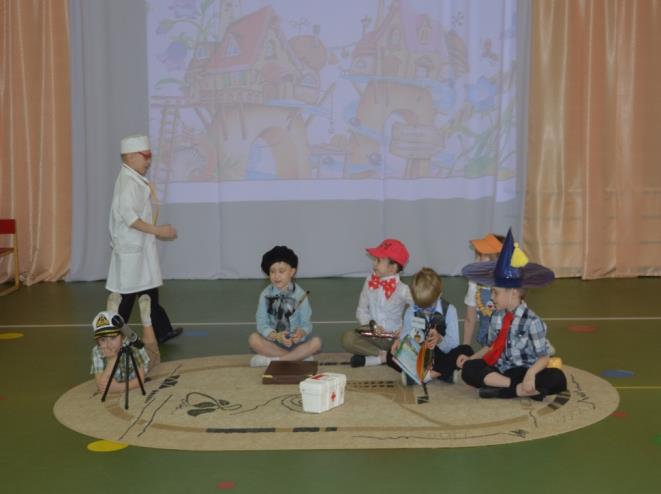 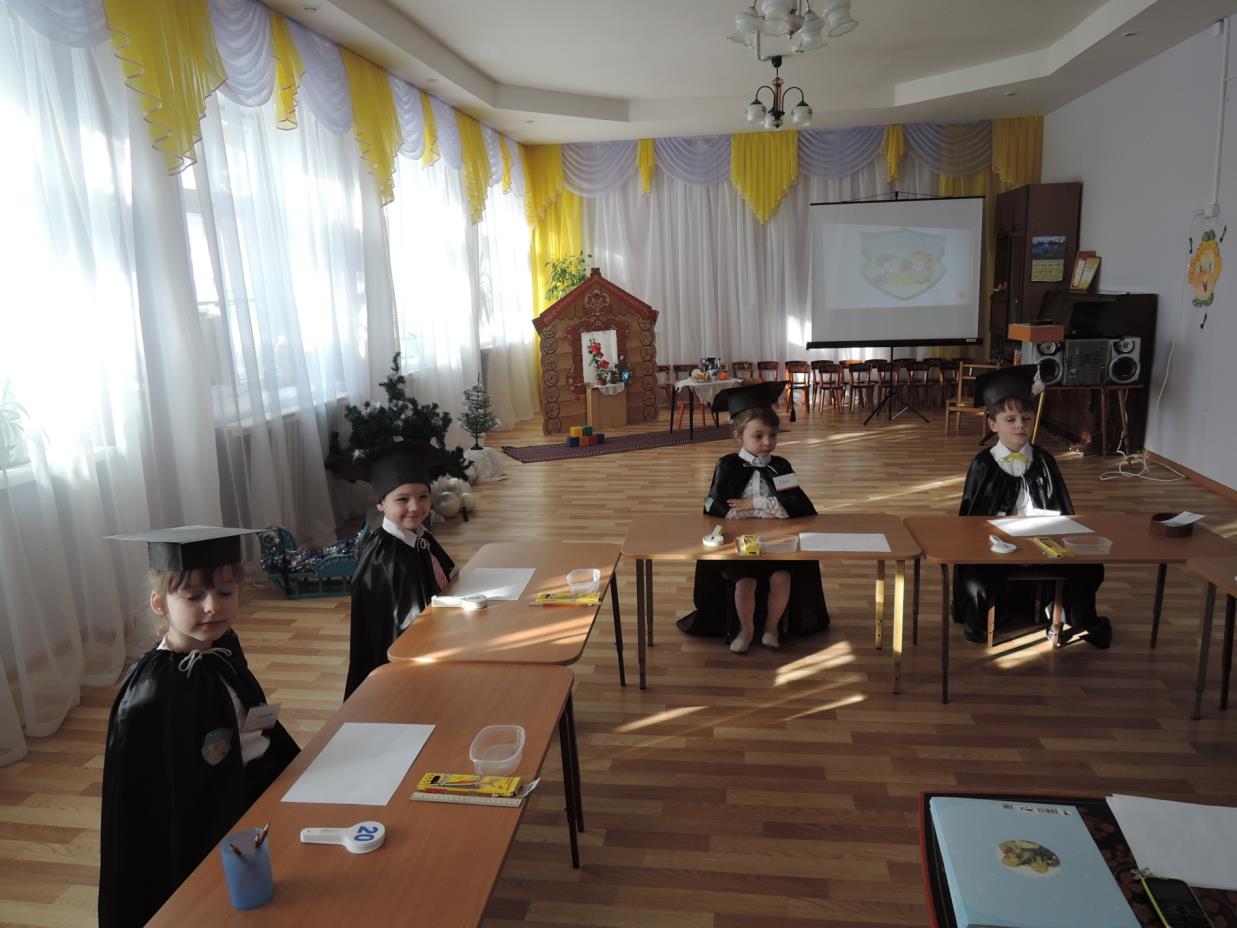 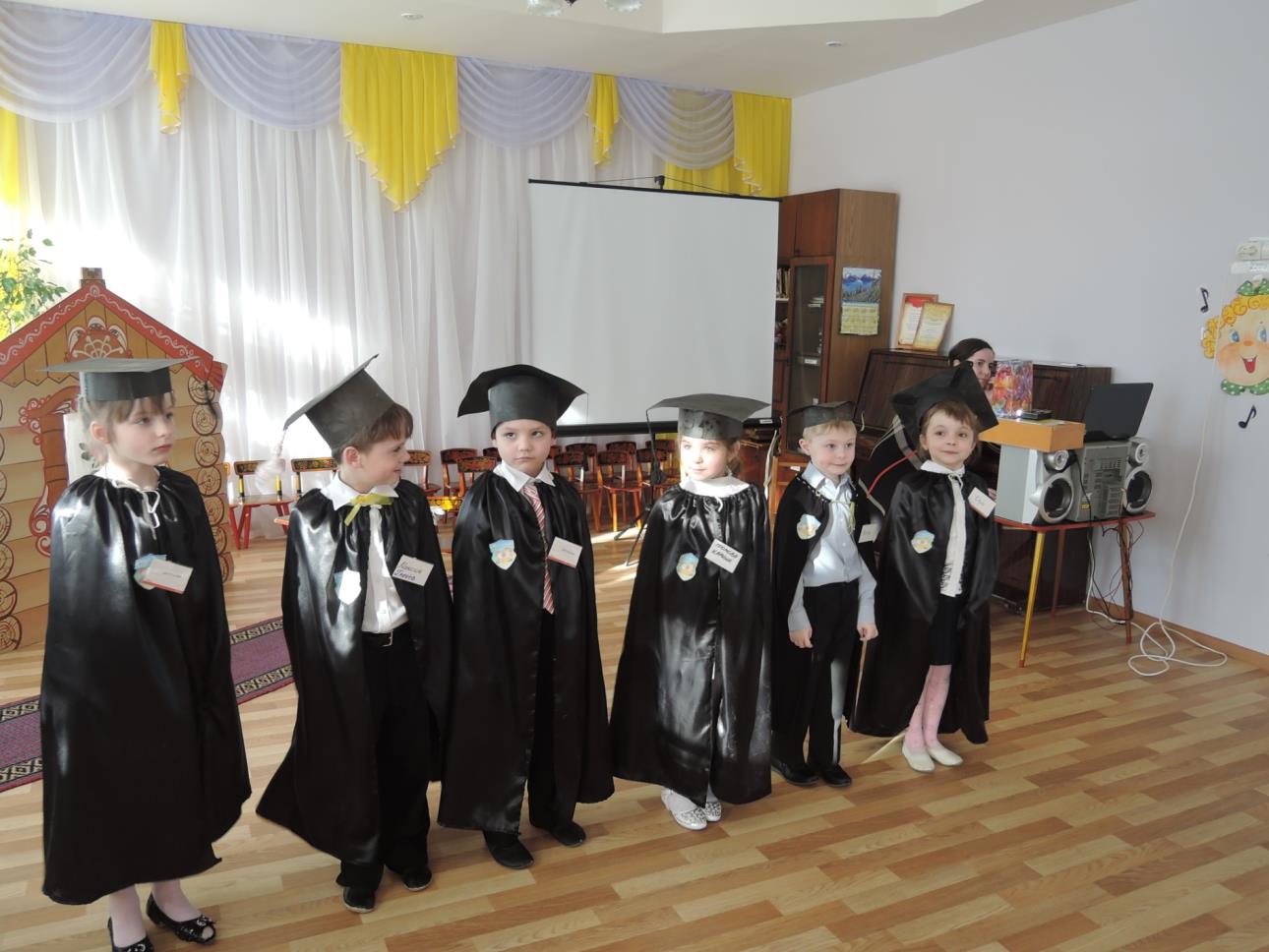 Конкурс  чтецов  2016 год
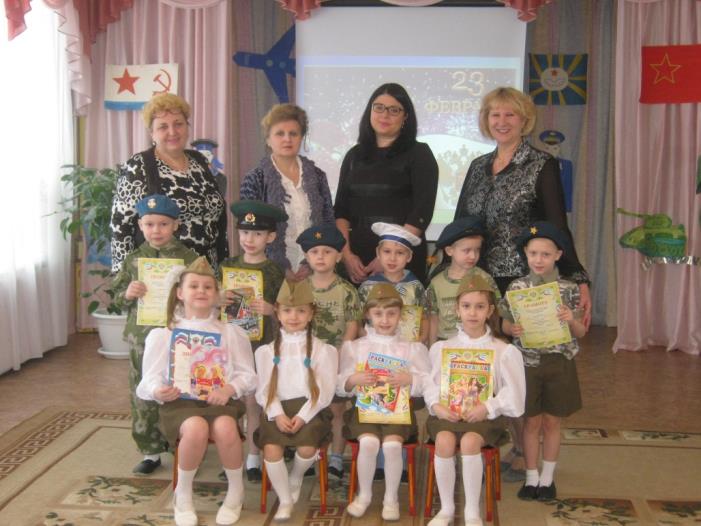 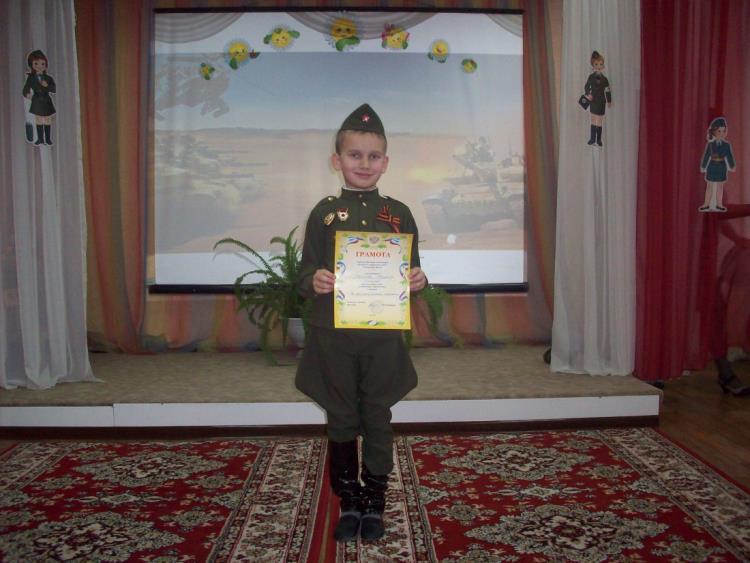 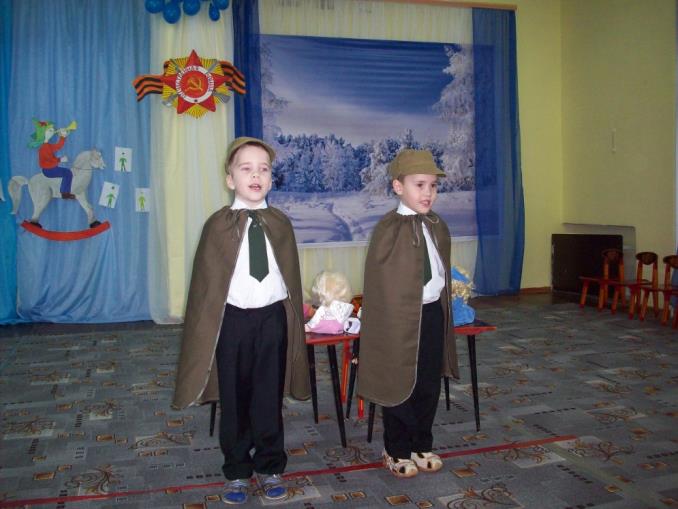 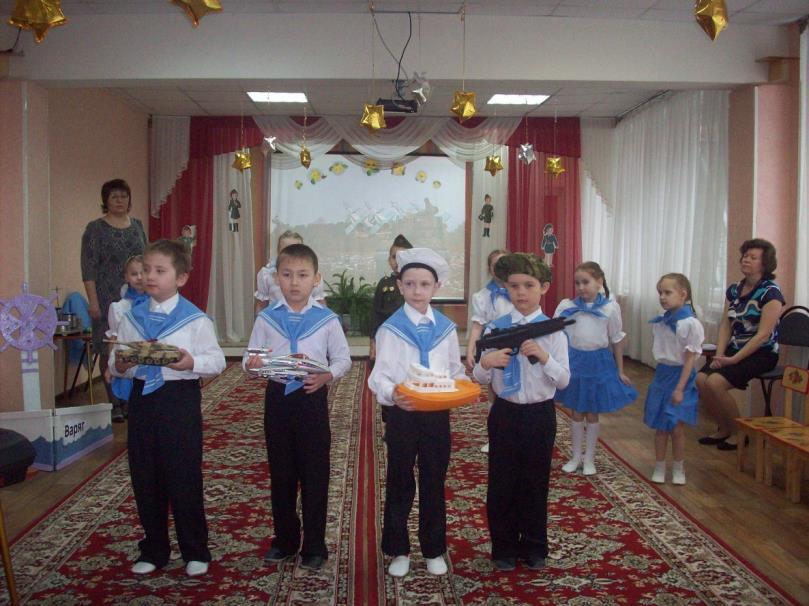 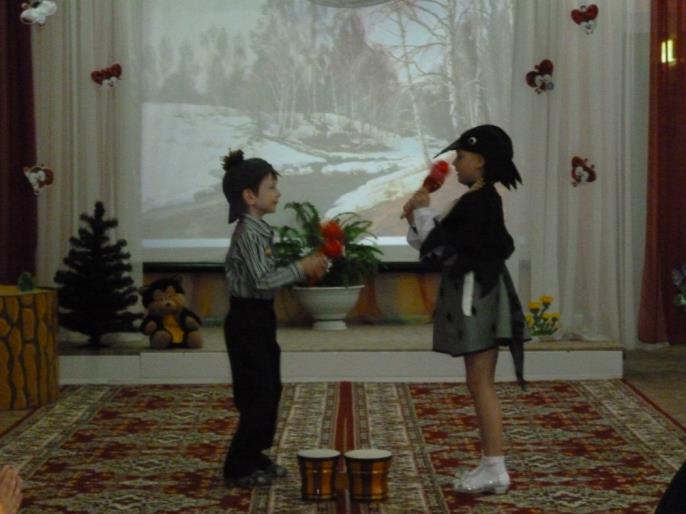